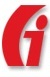 BAZI ALACAKLARIN YENİDEN YAPILANDIRILMASINA DAİR 6552 SAYILI KANUN
Gelir İdaresi Başkanlığı
Tahsilat ve İhtilaflı İşler Daire Başkanlığı

EKİM 2014
1
KAPSAMA GİREN ALACAKLI KURUMLAR
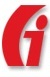 - Maliye Bakanlığı,
- Belediyeler
- Büyükşehir Belediyeleri             Su ve Kanalizasyon İdareleri
2
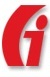 KAPSAMA GİREN ALACAKLARIN TÜRLERİ VE DÖNEMLERİ
3
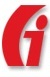 MALİYE BAKANLIĞI
4
5
6
7
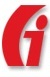 8
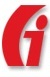 9
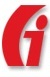 KANUN KAPSAMINA;
Şeker fiyat farkı
Madenlerden alınan özel idare payı ile madencilik fonu
Adli ve idari para cezaları (Kapsama girenler hariç)
Devlet hissesi ve Devlet hakkı
Akaryakıt fiyat istikrar payı ve akaryakıt fiyat farkı
Kılavuzluk ve römorkörcülük hizmet payları
GİRMEMEKTEDİR.
10
BELEDİYELER
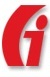 Vadesi 30.04.2014 tarihinden önce olan emlak vergisi ile çevre temizlik vergisi ve bunlara bağlı vergi cezaları, gecikme faizleri, gecikme zamları ve emlak vergisi üzerinden hesaplanan taşınmaz kültür varlıklarının korunmasına katkı payı ile buna bağlı gecikme zammı,
Kanun kapsamında yapılandırılarak ödenebilecektir.
Vadesi 30.04.2014 tarihinden önce olan su kullanımından kaynaklanan alacakları ile fer’ileri,
Büyükşehir Belediyeleri Su ve Kanalizasyon İdarelerinin vadesi 30.04.2014 tarihinden önce olan su ve atık su bedeli alacakları ile fer’ileri
11
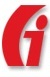 YARARLANMA ŞARTLARI
6552 sayılı Kanun hükümlerine göre, bir alacağın yapılandırılarak ödenebilmesi için bu alacağın;
Maddede belirtilen tür ve dönemden kaynaklı bir alacak olması
şarttır.
“kesinleşmiş alacak” 
olması
Kanunun yayımlandığı 11/9/2014 tarihi itibarıyla vadesi geldiği halde ödenmemiş ya da ödeme süresi henüz geçmemiş olması
12
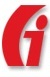 ‘KESİNLEŞME’ KAVRAMI
Alacakların kesinleşmesi, düzenlendikleri veya ilişkili oldukları kanunlardaki hükümler nedeniyle farklı şekilde gerçekleşebilmektedir.

Not: İhtirazi kayıtla verilen beyannamelere göre tahakkuk eden vergiler kesinleşmiş alacak kabul  edilecektir. *******
13
14
ALACAKLARIN YAPILANDIRILMASI
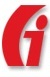 Vergi, vergi aslına bağlı cezalar ve diğer amme alacaklarının asıllarının tamamı ile gecikme faizi, gecikme zammı ve gecikme cezası yerine Yİ-ÜFE oranları esas alınarak belirlenecek tutarın ödenmesi halinde, bu alacaklara uygulanan gecikme zammı, gecikme faizi gibi fer’i alacakların tamamı,
Alacak aslına bağlı olmayan usulsüzlük ve özel usulsüzlük cezalarının %50’sinin, ödenmesi halinde bu cezaların kalan %50’si,
TERKİN edilecektir.
Kapsam dahilindeki idari para cezalarının tamamı ile fer’ileri yerine Yİ-ÜFE oranları esas alınarak belirlenecek tutarın ödenmesi halinde bu cezalara uygulanan gecikme cezası, gecikme zammı, faiz gibi fer’i alacakların tamamı,
15
SİLİNENKÜÇÜK ALACAKLAR
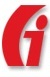 16
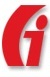 BAŞVURU
Kanun hükümlerinden yararlanmak isteyen borçluların Kanunun yayımlandığı tarihi izleyen ikinci ayın sonu olan 1/12/2014 tarihine kadar ilgili idareye (vergi dairesi-belediye) başvuruda bulunmaları gerekmektedir .
Borçlu olunan her vergi dairesi itibarıyla ayrı ayrı başvuruda bulunulacaktır.
Başvuru sırasında dava açılmayacağı, açılmış davalardan vazgeçileceği belirtilecektir.
Taşıtlar için yapılacak başvurularda her bir taşıt itibarıyla toplam borç için başvuru şartı getirilmektedir.
Kanun hükümlerinden yararlanılmasına ilişkin olarak başvuruların elektronik ortamda yapılması sağlanacaktır.
17
17
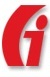 KATSAYI UYGULAMASI
Peşin ödemelerde ödenecek tutarda bir artırım yapılmayacaktır.

Başvuru sırasında altı, dokuz, on iki veya on sekiz eşit taksitte ödeme seçeneklerinden biri seçilecek, seçilen ödeme süresine bağlı olarak belli bir katsayıda artırılarak tahsil edilecektir. 

6 taksitte 12 ayda yapılacak ödemelerde 1,05
9 taksitte 18 ayda yapılacak ödemelerde 1,07
12 taksitte 24 ayda yapılacak ödemelerde 1,10
18 taksitte 36 ayda yapılacak ödemelerde 1,15

	katsayısı esas alınacaktır. 

Belediyeler yapılandırılan borçlarını 36 taksitte, spor kulüpleri 42 taksitte ödeyebilecektir. Bu alacaklar için 1,20, 1,25, 1,30 ve 1,35 katsayıları belirlenmiştir.
18
18
ÖDEME ŞEKİLLERİ (I)
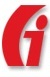 19
19
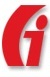 ÖDEME ŞEKİLLERİ (II)
20
20
SÜRESİNDE ÖDENMEYEN TAKSİTLER
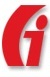 21
21
CARİ DÖNEM VERGİLERİNİN SÜRESİNDE ÖDENME ŞARTI
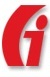 Taksit ödeme süresince verilen beyannameler üzerine tahakkuk eden
Çok zor durum olmaksızın her bir vergi türü itibarıyla bir takvim yılında ikiden fazla vadesinde ödenmemesi halinde Kanundan yararlanma hakkı kaybedilecektir.
İl özel idareleri, belediyeler  ve bağlı kuruluşlarının Kanun kapsamındaki borçları için cari dönem ödeme şartı aranılmayacaktır
Cari ödemeler için getirilen bu şart, ödemelerde çok zor duruma düşen mükellefler için aranılmayacaktır. Bu mükellefler 6183 sayılı Kanunun 48 inci maddesine göre tecil talep edecekler ve beyan ettikleri mali durumları dikkate alınarak çok zor durumda olup olmadıkları değerlendirilecektir.
Cari dönem ödeme şartını her bir vergi türü itibarıyla bir takvim yılında iki defa yerine getiremeyen mükellefler için Kanun hükümleri ihlal edilmiş sayılmayacaktır.
Yıllık gelir/kurumlar vergisini
Gelir/kurumlar (stopaj) vergisini
Katma değer vergisini
Özel tüketim vergisini
22
DİĞER HÜKÜMLER (I)
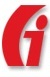 23
DİĞER HÜKÜMLER (II)
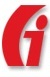 24
DİĞER HÜKÜMLER (III)
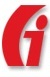 25
ARAÇLARIN MUAYENE ÜCRETLERİNE           İLİŞKİN 79. MADDE HÜKMÜ
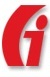 6552 sayılı Kanunun 79 uncu maddesi ile, Kanunun yayımlandığı 11/9/2014 tarihi itibarıyla Karayolları Trafik Kanunu uyarınca araç muayenesi yaptırmaları gerektiği halde muayenelerini süresinde yaptırmamış olanların 31/12/2014 tarihine kadar araç muayenelerini yaptırmaları şartıyla,
muayene süresi geçirilen her ay ve kesri için tahsili gereken %5 fazla yerine; 

Kanunun yayımlandığı tarihe kadar Yİ-ÜFE aylık değişim oranları, 

Kanunun yayımlandığı tarihten araç muayenelerinin yapıldığı tarihe kadar her ay ve kesri için aylık %1 oranı
esas alınarak hesaplanacak tutarın tahsili öngörülmektedir.
26
6552 SAYILI KANUNUN GEÇİCİ 2. MADDE HÜKMÜ
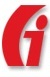 27
KASA MEVCUDU VE ORTAKLARDAN ALACAKLAR HESABINDA DÜZELTME İMKANI (74. Madde)
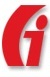 28
YARARLANMA KOŞULLARI(74. MADDE)
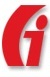 29
DİĞER HUSUSLAR (74. Madde)
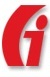 30
TEŞEKKÜR
EDERİZ
31